S
Deon 
Schneider
D
Senior Marketing Manager
EDUCATION
CONTACT
SKILLS
OBJECTIVE
WORK EXPERIENCE:
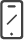 Dynamic and results-driven marketing professional with 5 years 
of experience in digital marketing and social media management. Seeking a challenging role where I can leverage my expertise in content creation, campaign optimization, and data analysis to drive brand awareness and customer engagement.
Digital Marketing
Social Media Management
Market Research
Project Management
Microsoft Office Suite
+1-012-3456-789
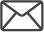 deonschneider@ltd
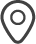 99748 Reece Drives,
Bechtelarfurt, Alaska
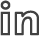 Senior Marketing Manager | Nicolas, Bogan and Schoen
Marketing Coordinator | Hodkiewicz Ltd
Intern, Marketing Department | Hilpert-Hauck
@deon_schneider
New York, NY, May 2019 - Present
Los Angeles, CA, September 2016 - April 2019
Chicago, IL, June 2015 - August 2016
• Developed and implemented comprehensive marketing strategies resulting in a 30% increase in customer engagement.
•  Coordinated all aspects of marketing campaigns, including social media, email, and print advertising.
• Assisted in the development of marketing materials, including brochures, presentations, and press releases.
• Led a team of 5 marketing professionals, providing guidance and support to achieve departmental goals.
•  Conducted market research and analysis to identify emerging trends and opportunities for growth.
• Conducted competitive analysis to identify areas for differentiation and improvement.
Master’s Degree
Bachelor of Science
Business Administration
University of California, Berkeley, Berkeley, CA,
Business Administration
University of California, Berkeley, Berkeley, CA,
• Spearheaded the launch of three successful product campaigns, exceeding sales targets by 20%.
•  Collaborated with cross-functional teams to ensure alignment of marketing efforts with overall business objectives.
• Supported the team in organizing and executing promotional events and campaigns.
2014 - 2016
2010 - 2014